Sri Ganesh College of Arts and Science
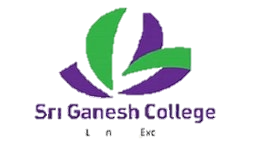 Department of Computer Applications
MOBILE COMPUTING
Speaker : Mr.E.PRABU
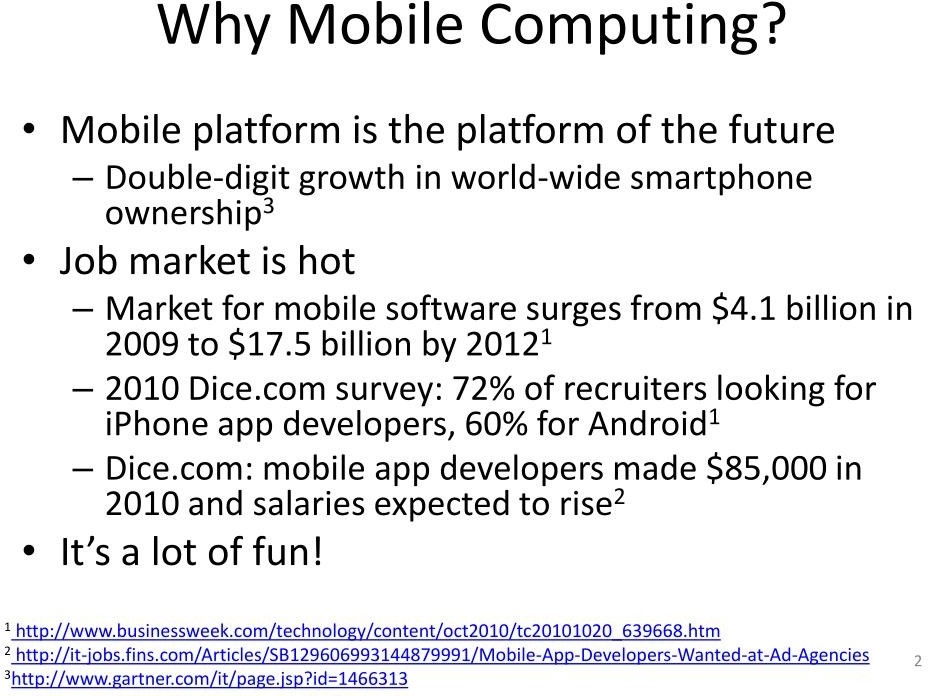 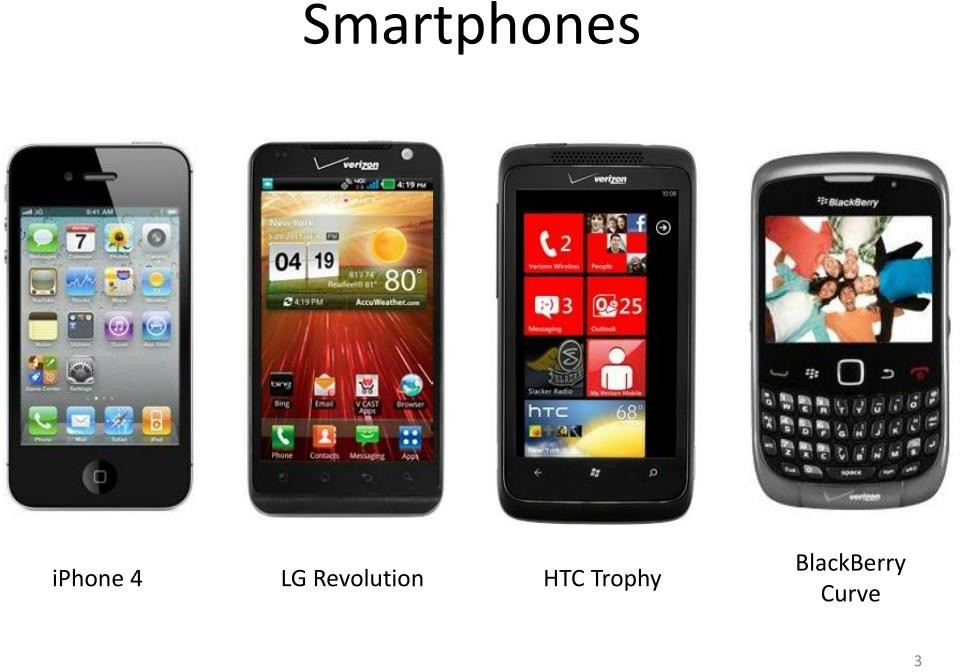 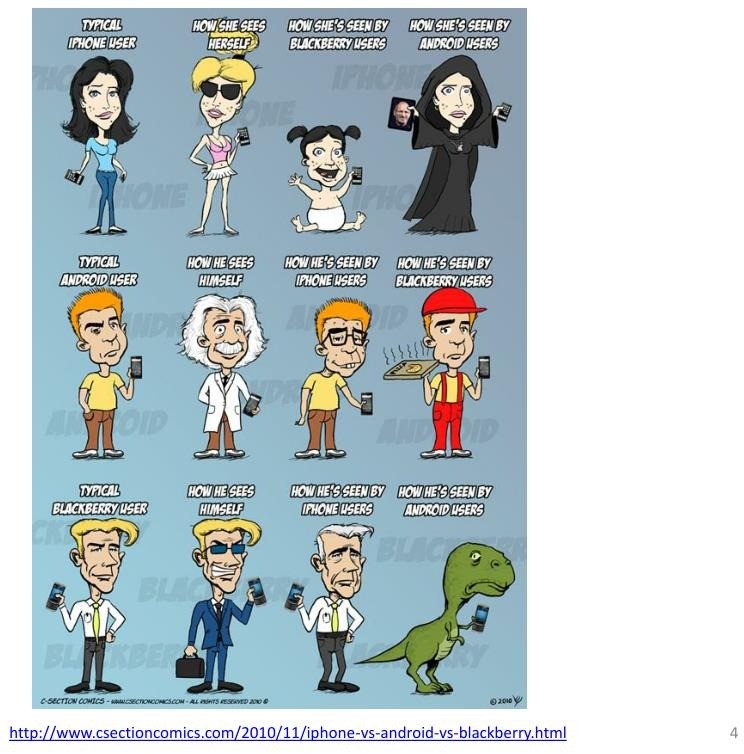 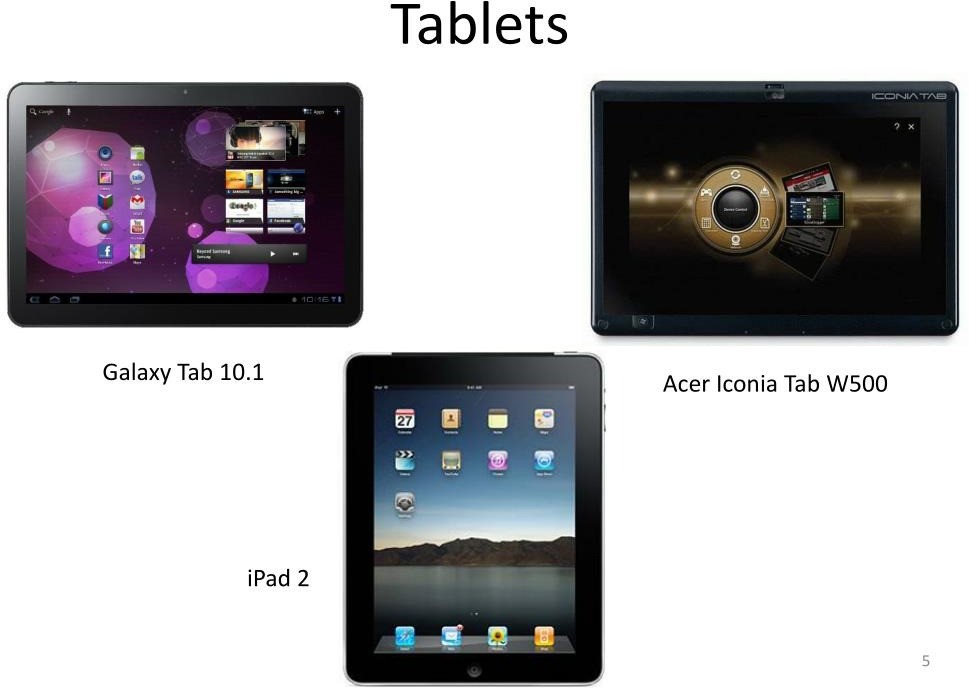 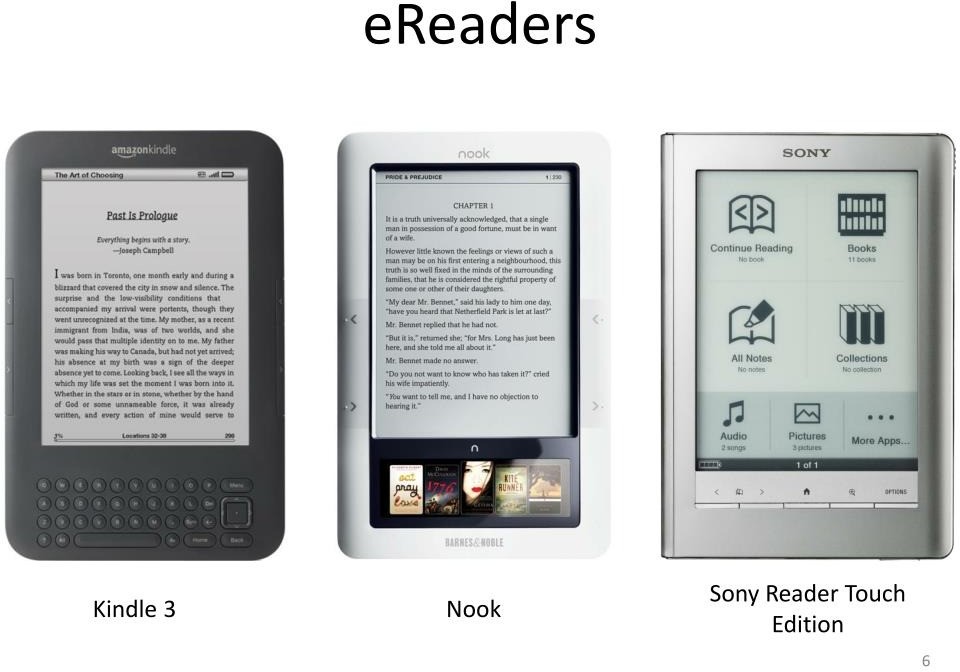 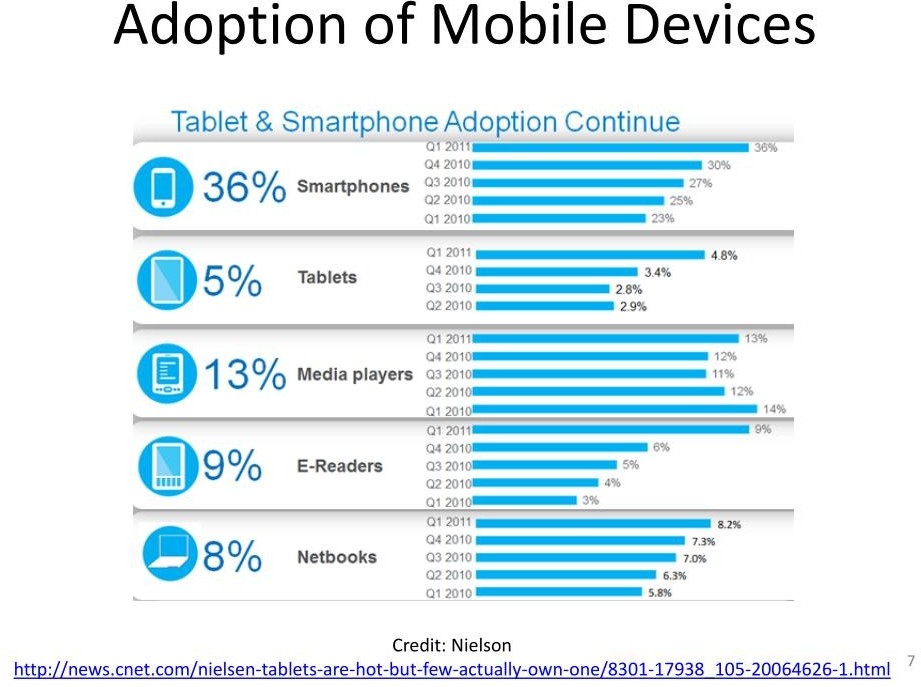 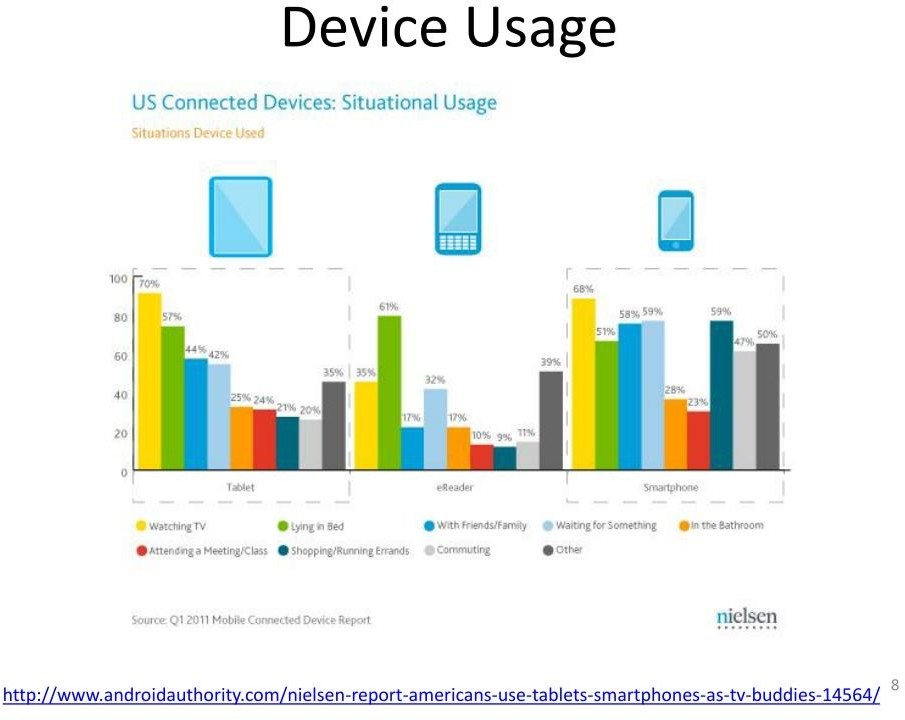 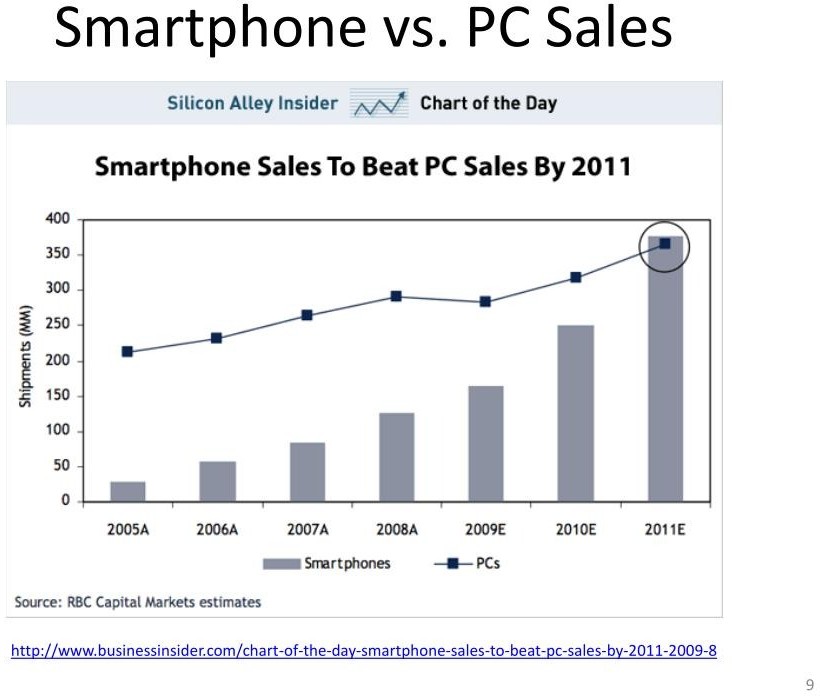 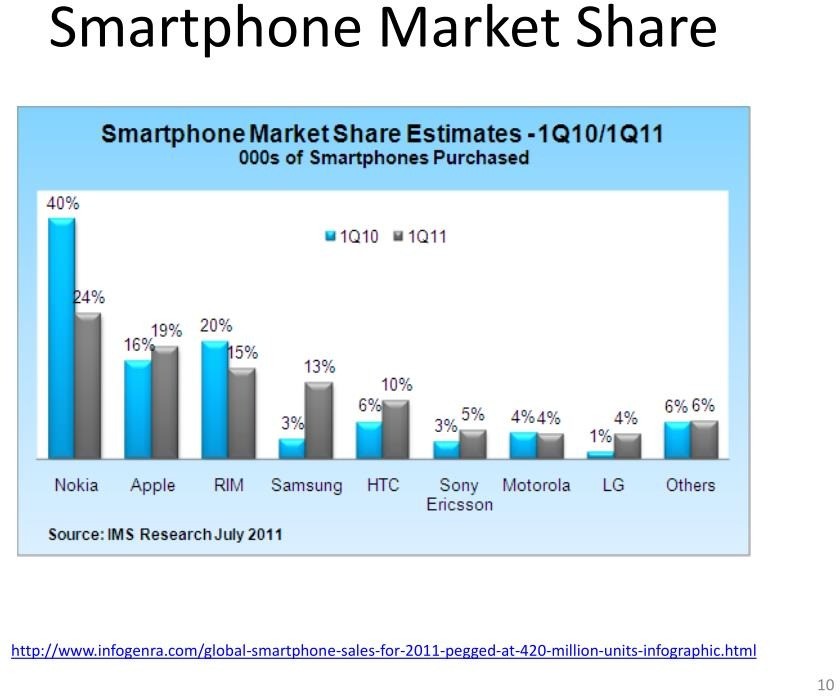 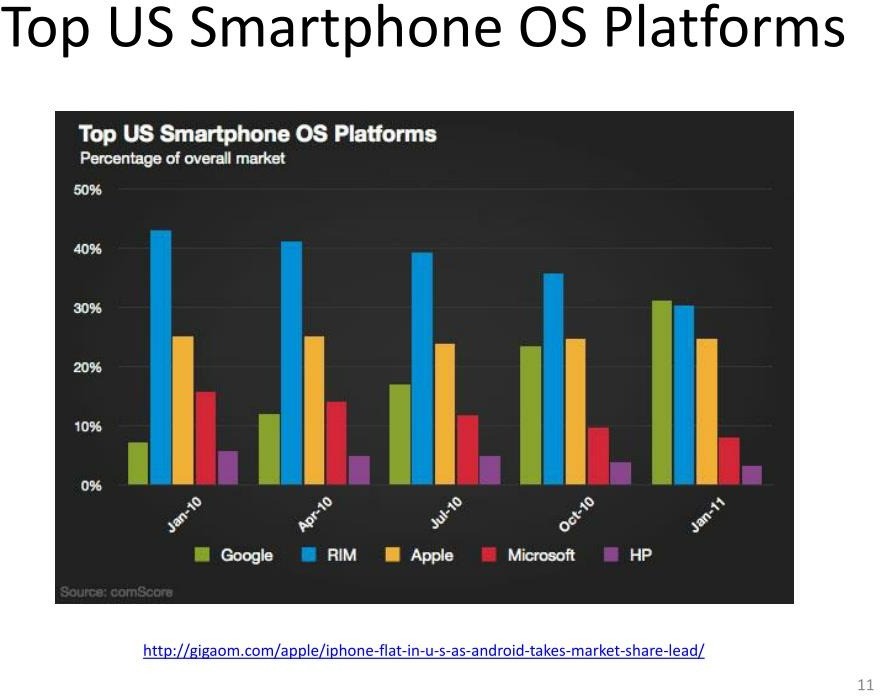 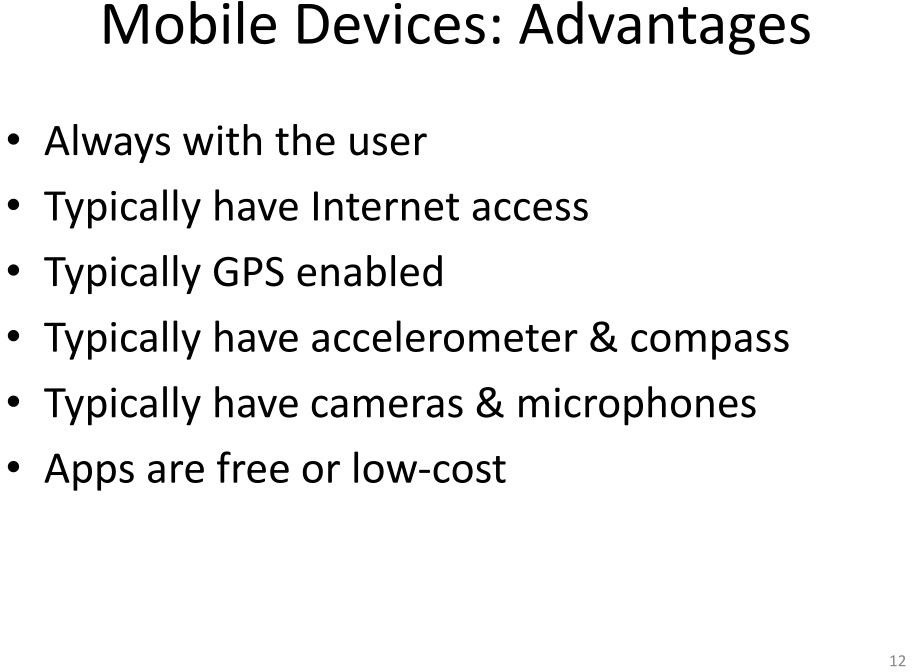 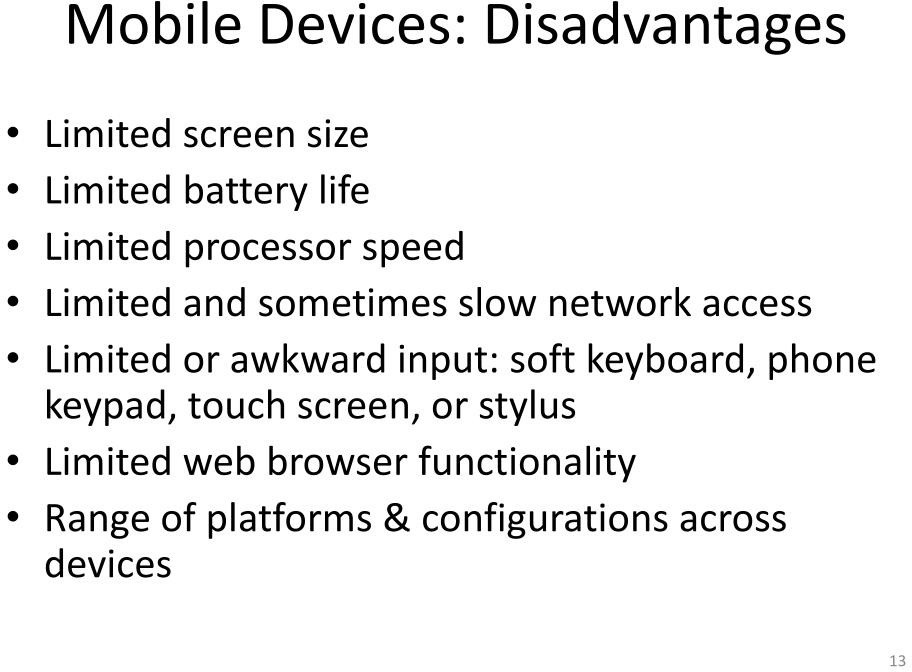 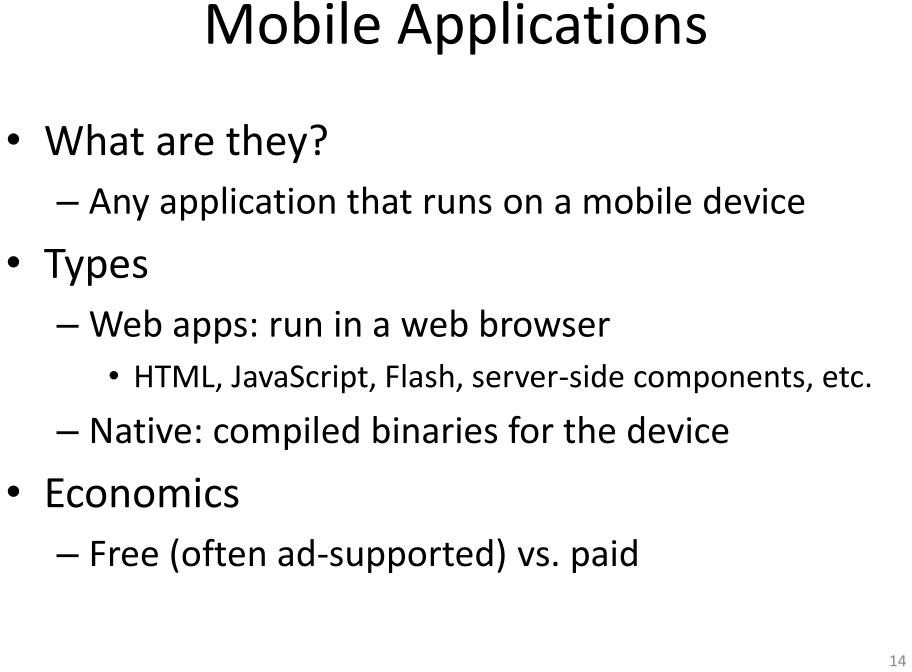 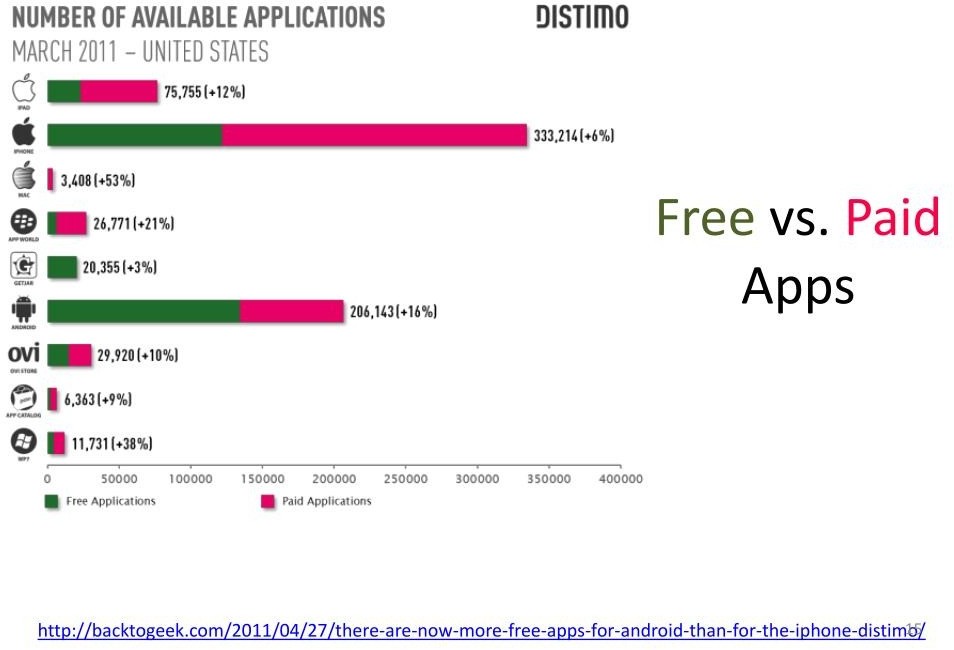 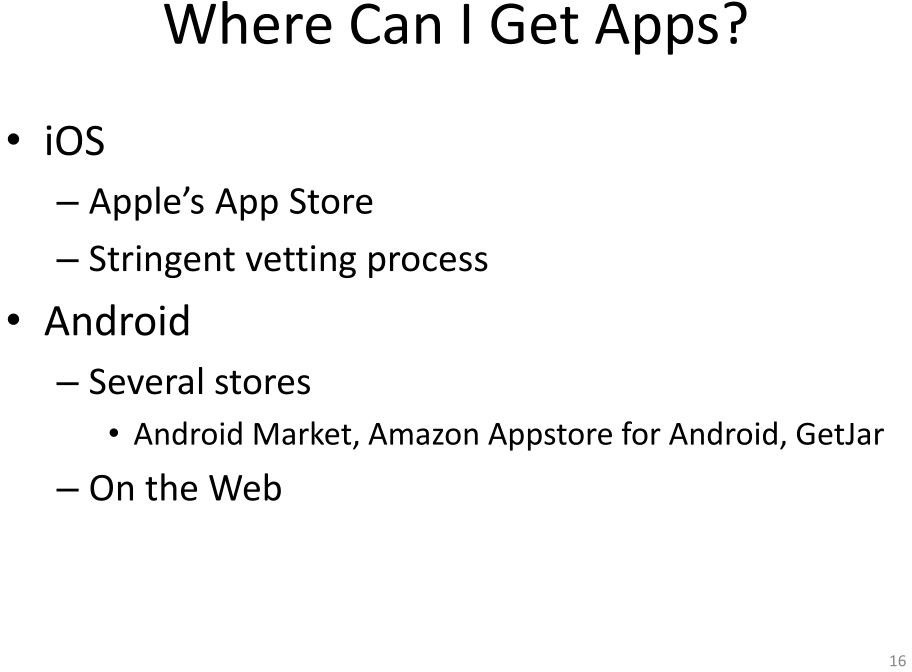 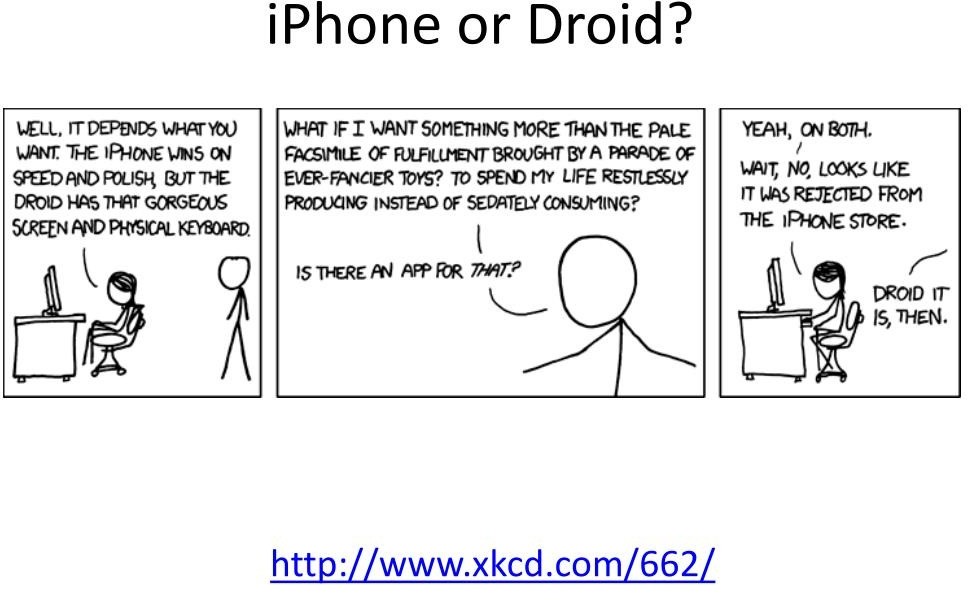 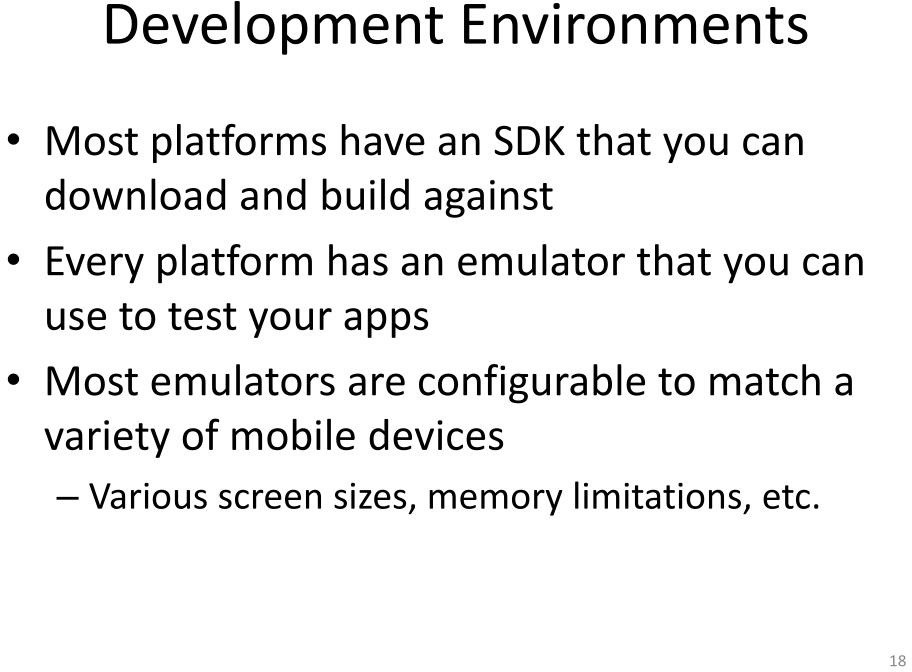 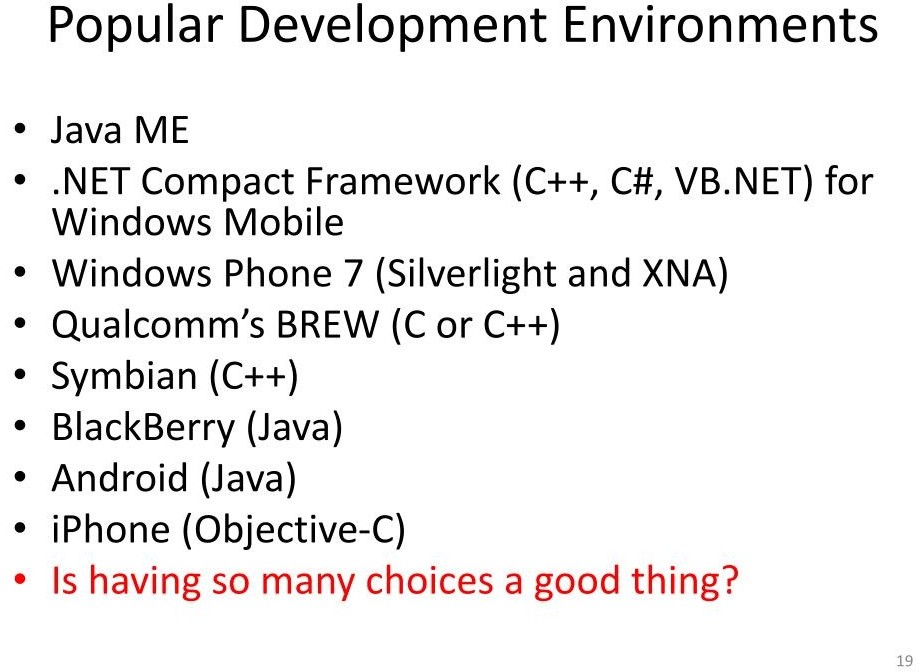 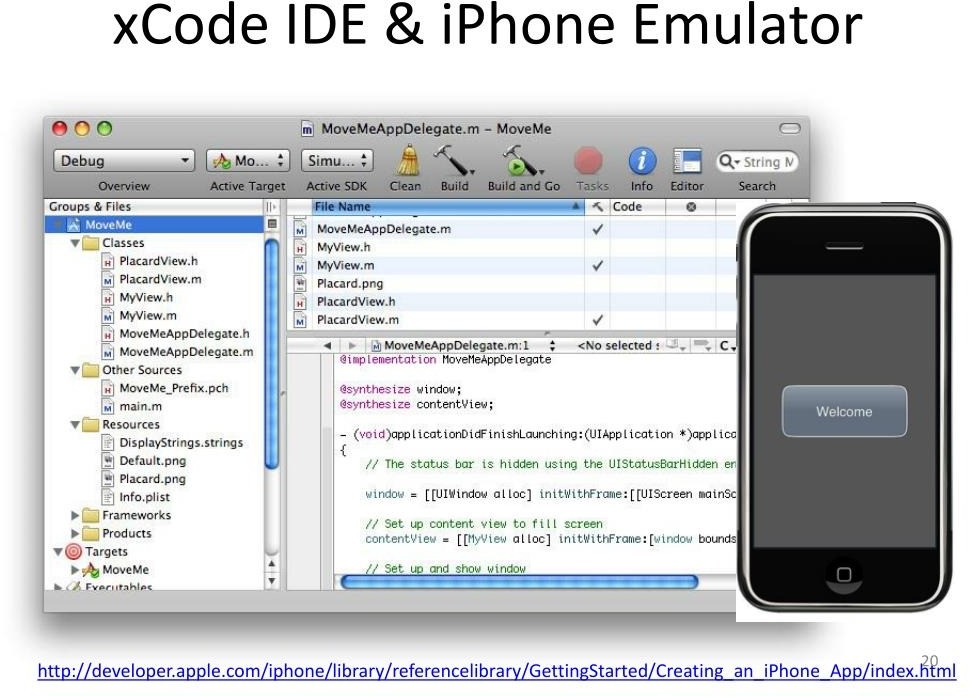 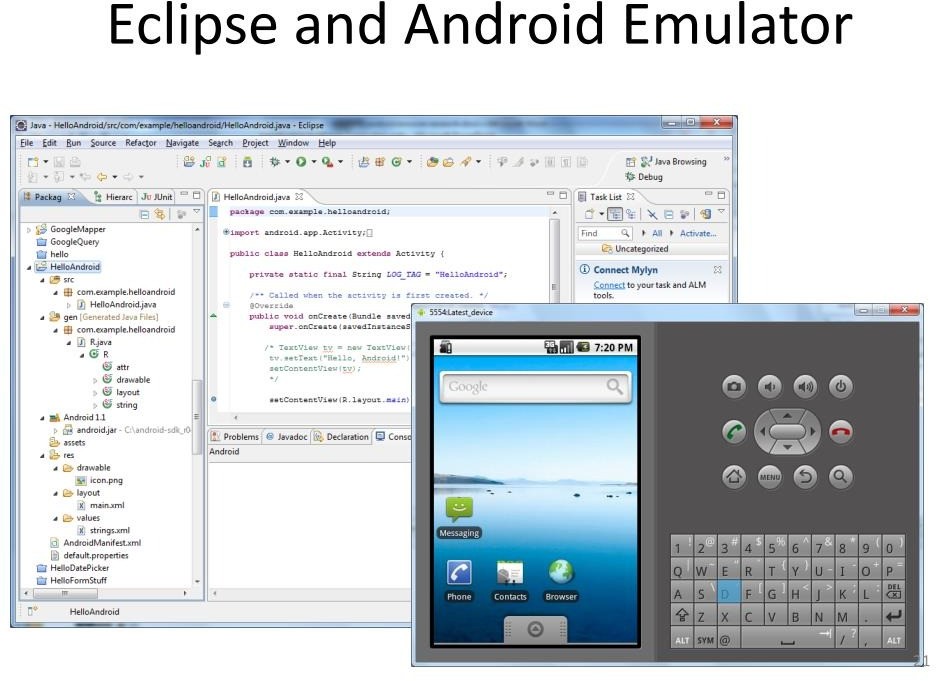